Philanthropy is not about money
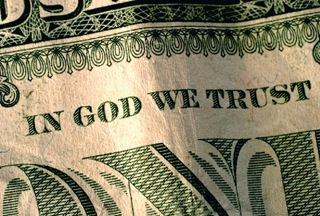 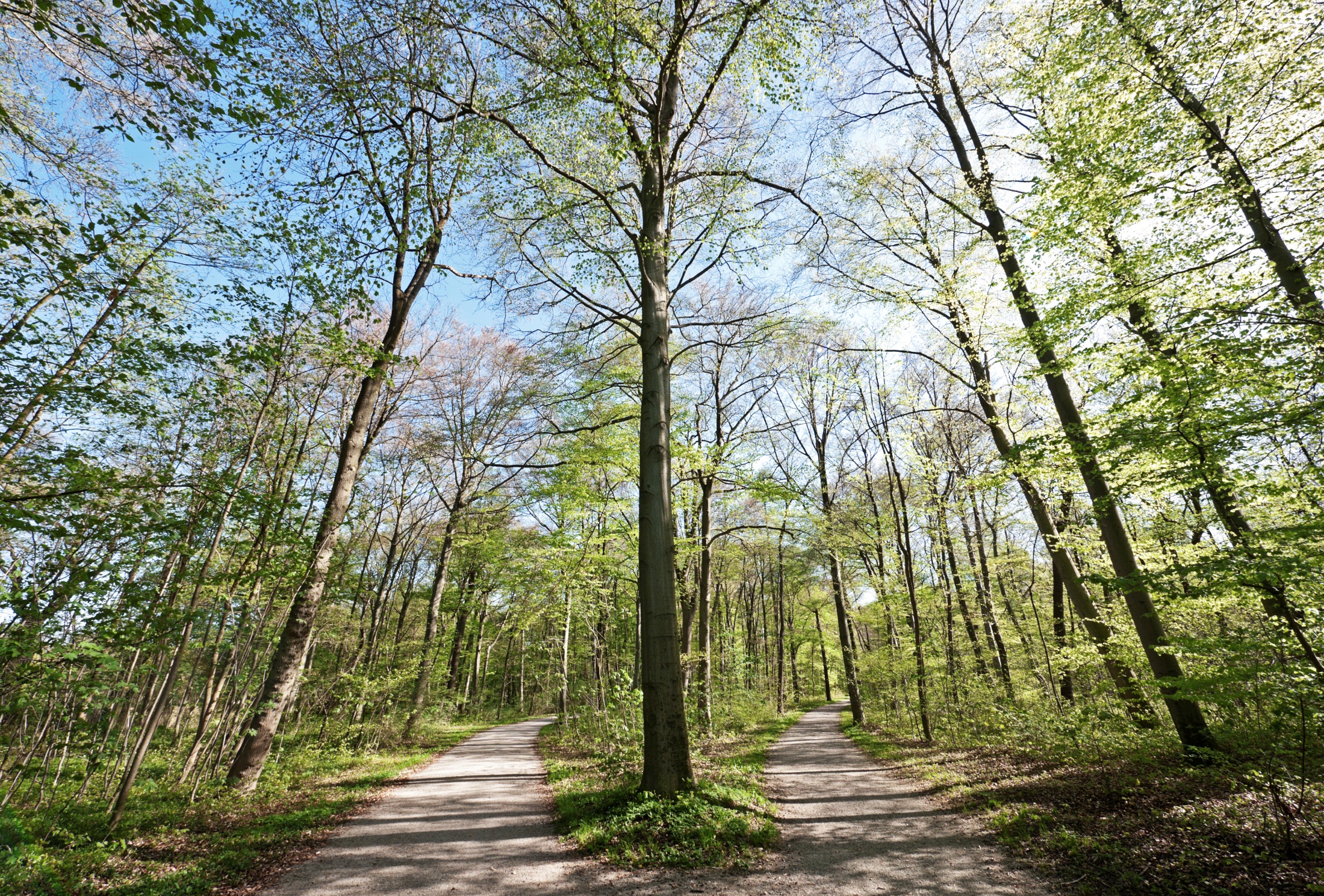 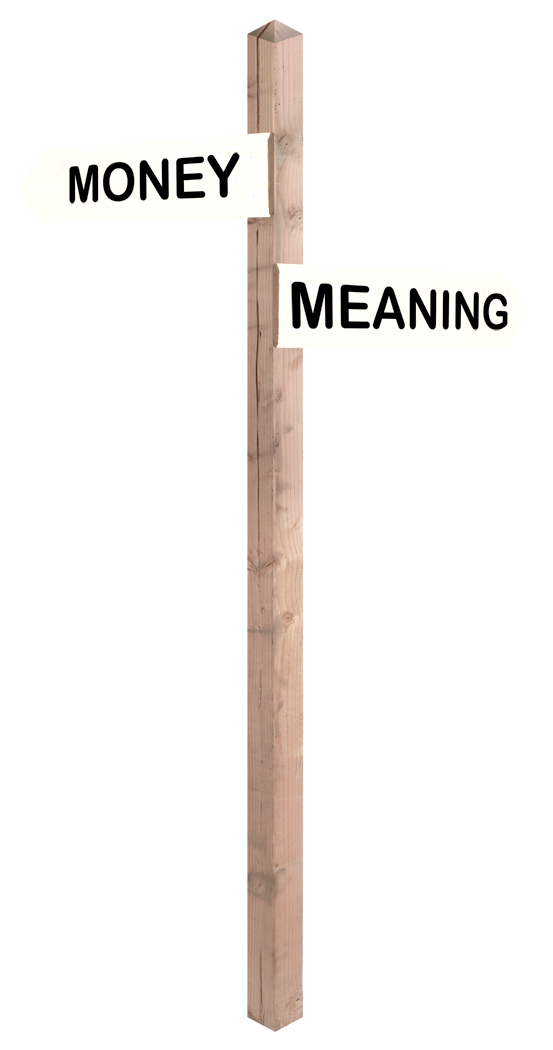 Philanthropy is not about moving money 
from a benefactor’s pocket to a fundraiser’s pocket.
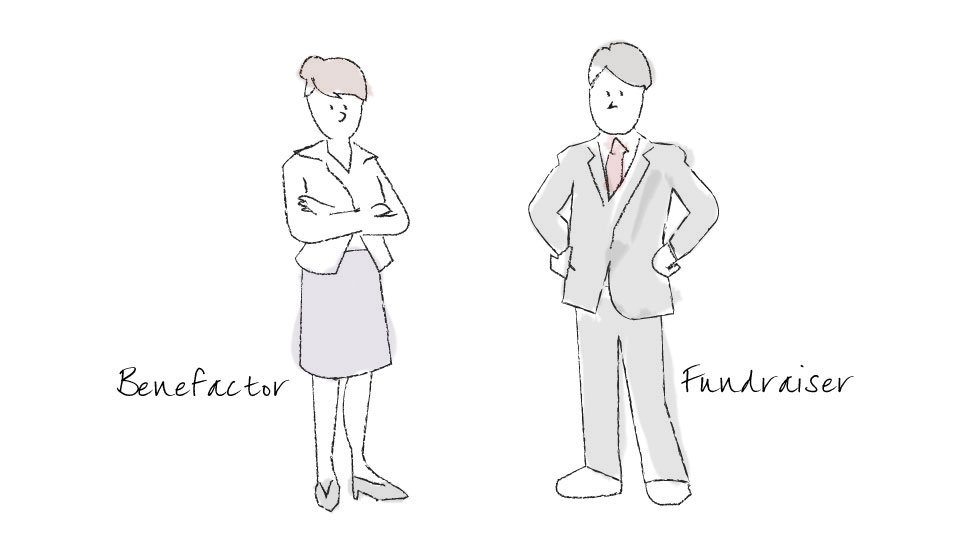 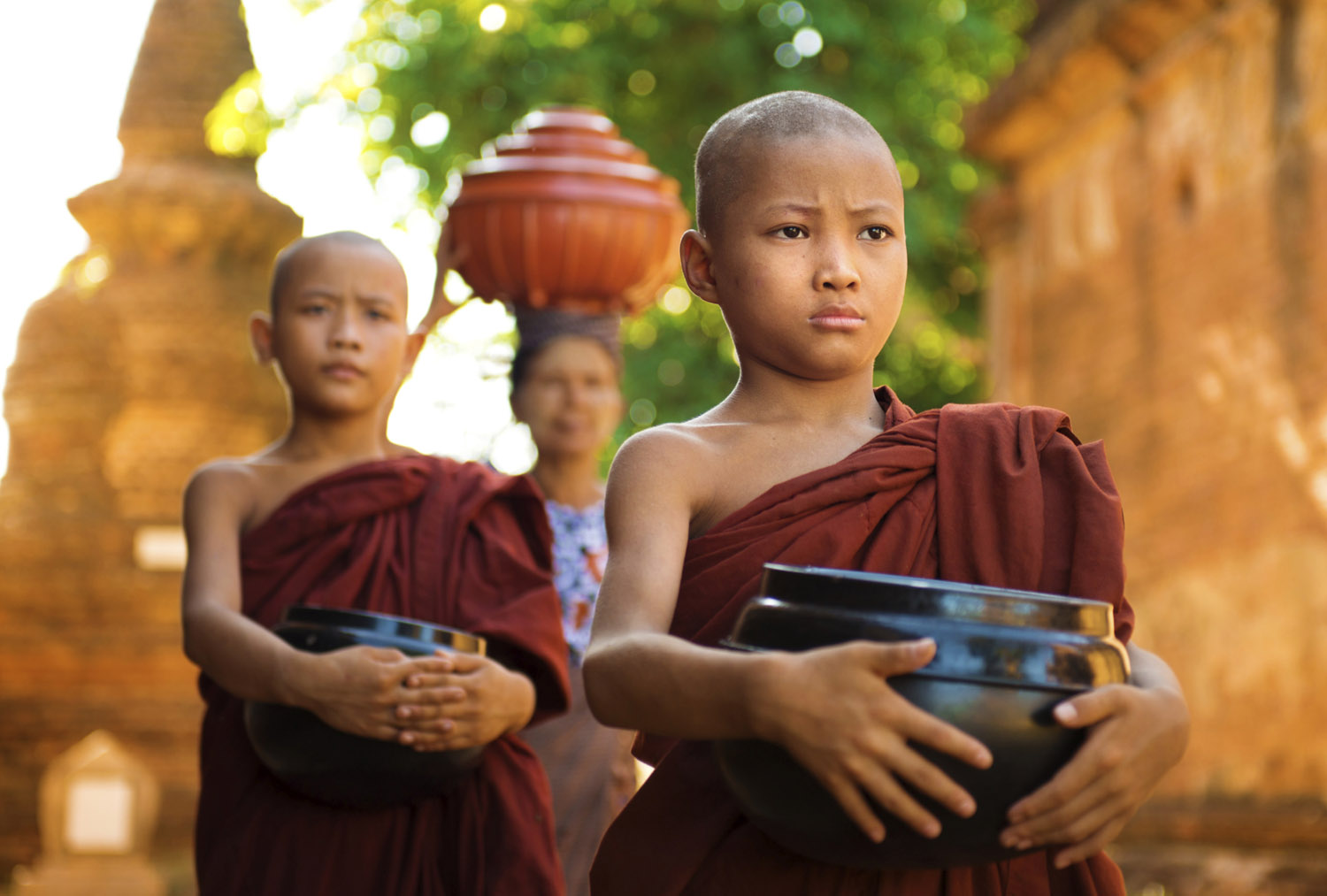 Two views of our work
… see ourselves as moral trainers providing benefactorswith the opportunity to be generous and generative.”
“We can either see ourselvesas mendicants or beggars, or…
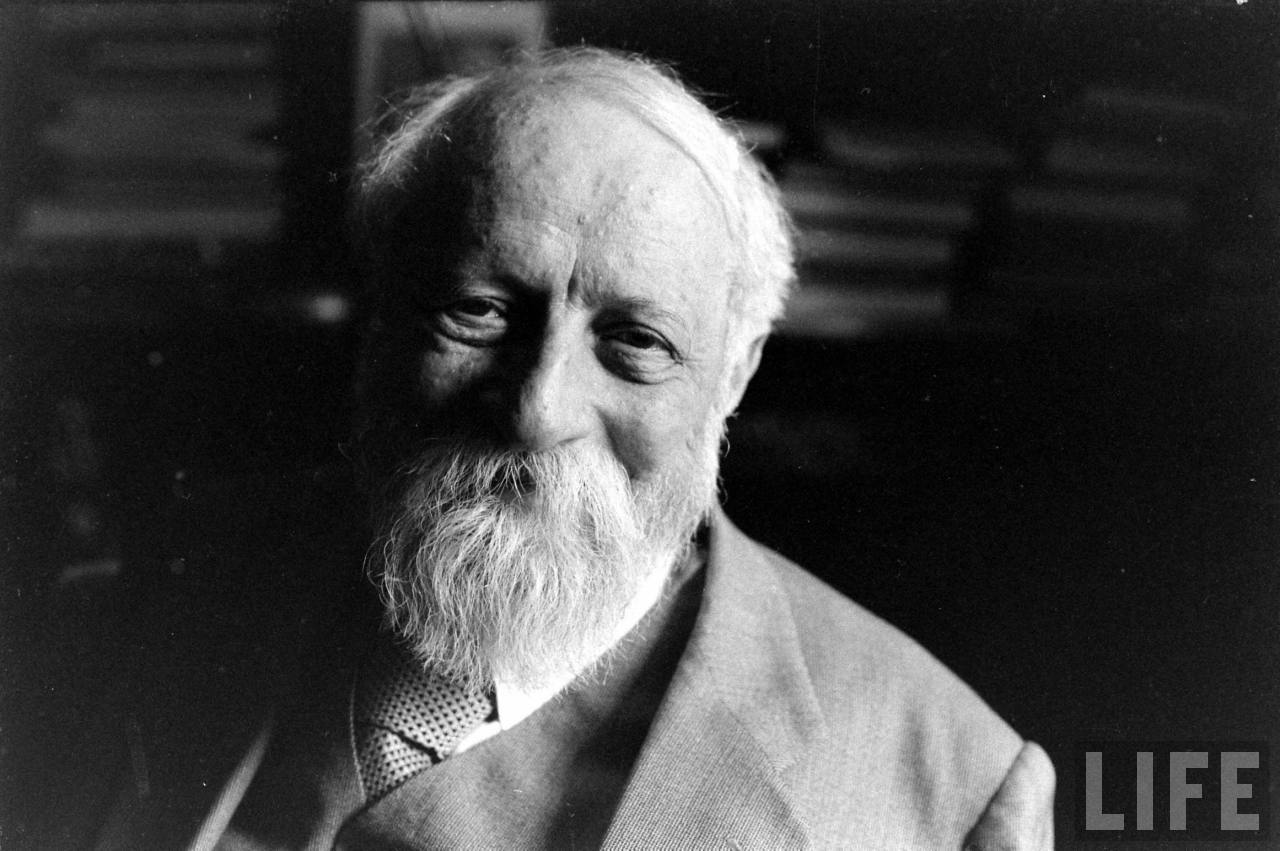 I – It
Objectification
I – Thou
Authentic existence
Martin Buber, Photo by Paul Schutzer, Israel 1960
Benefactor-centric is I-Thou
We would never ask you for something that doesn’t match your values or passions
We would never surprise you with an ask
Wherever possible we will co-create a project of interest, and in some circumstances co-create the budget
Philanthropy is all about 
the essence of generosity and giving
It has nothing to do with money and taking
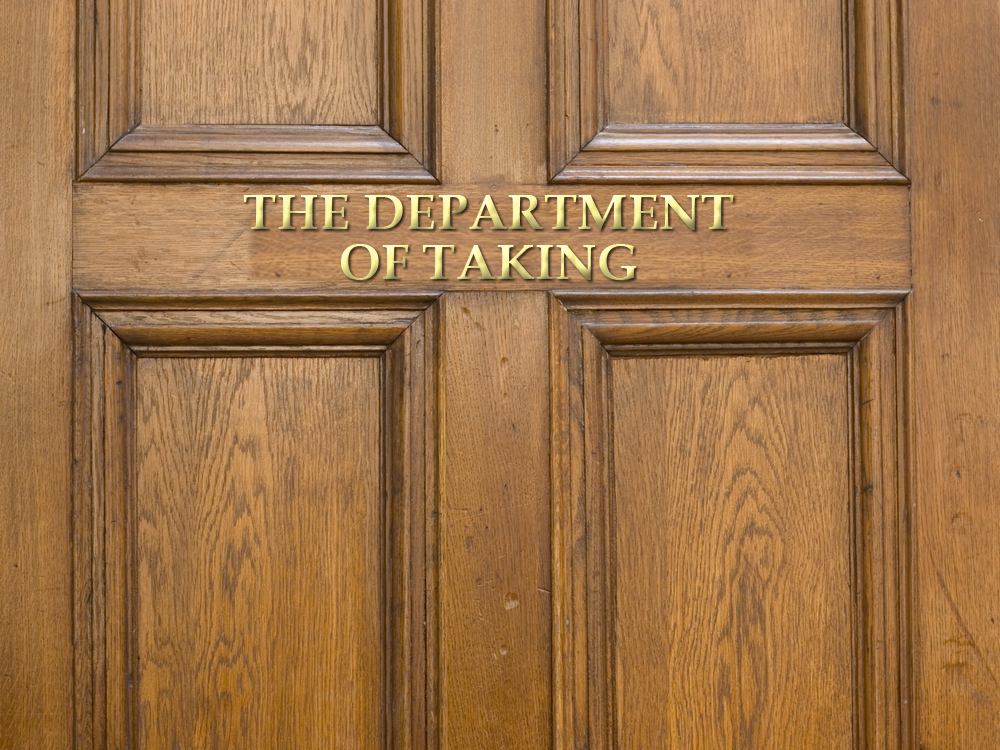 Are We Hardwired for Philanthropy?Functional MRI Studies of Altruism
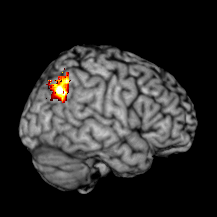 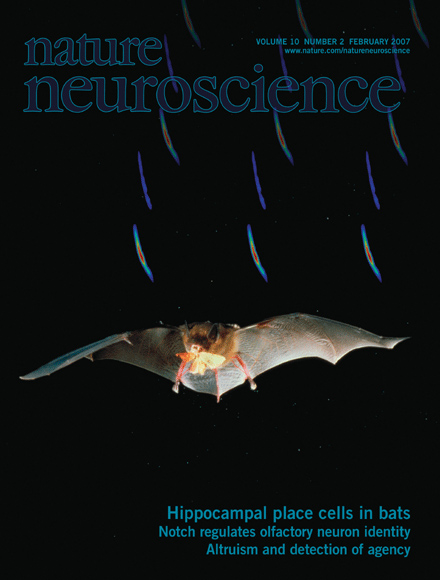 Drs. Dharol Tankersley, C. Jill Stowe and Scott A. Huettel, “Altruism is associated with an increased neural responseto agency,” Journal of Nature Neuroscience, 10:137-138, February 2007.
Propensity towardaccumulators
Propensity towardgivers/philanthropists
Four Basic Brain Drives*
Acquiring
(Things/experiences)
Defending
(Assets/family)
Learning
(Dreamers/innovators/entrepreneurs)
Caring/Sharing
(Dream makers/caretakers)
*From Driven, Paul R. Lawrence and Nitin Nohria, Harvard Business School, 2002
Transactions
Transformations
Transitions
Stages of Philanthropy
QuidPro Quo
Obligation
Gratitude
Relationship
Ownership/Partnership
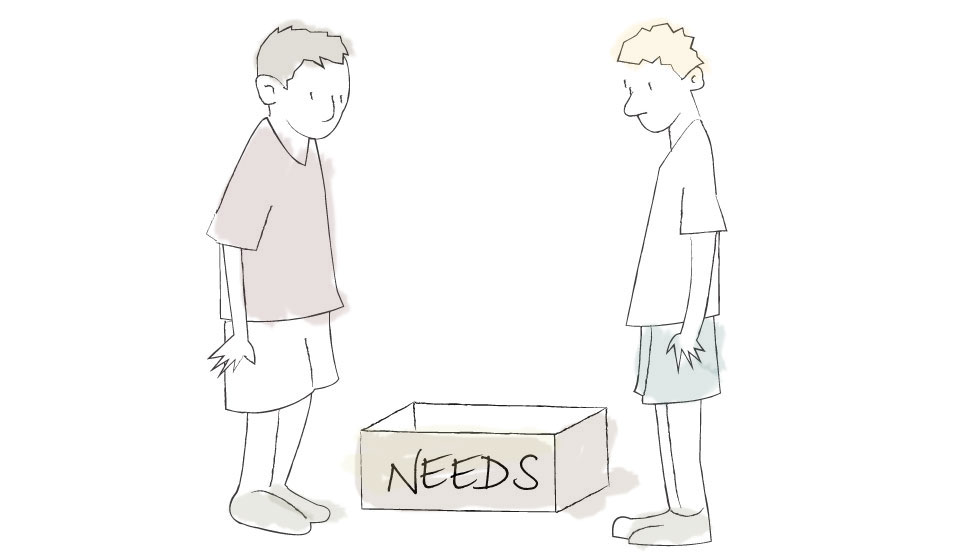 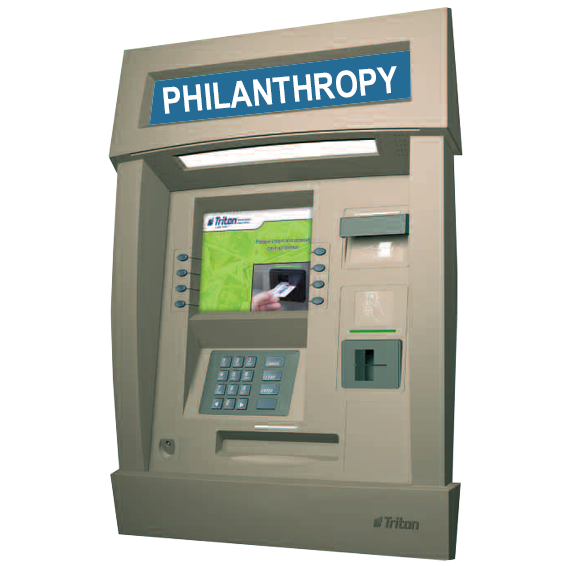 Talking, Selling, Telling
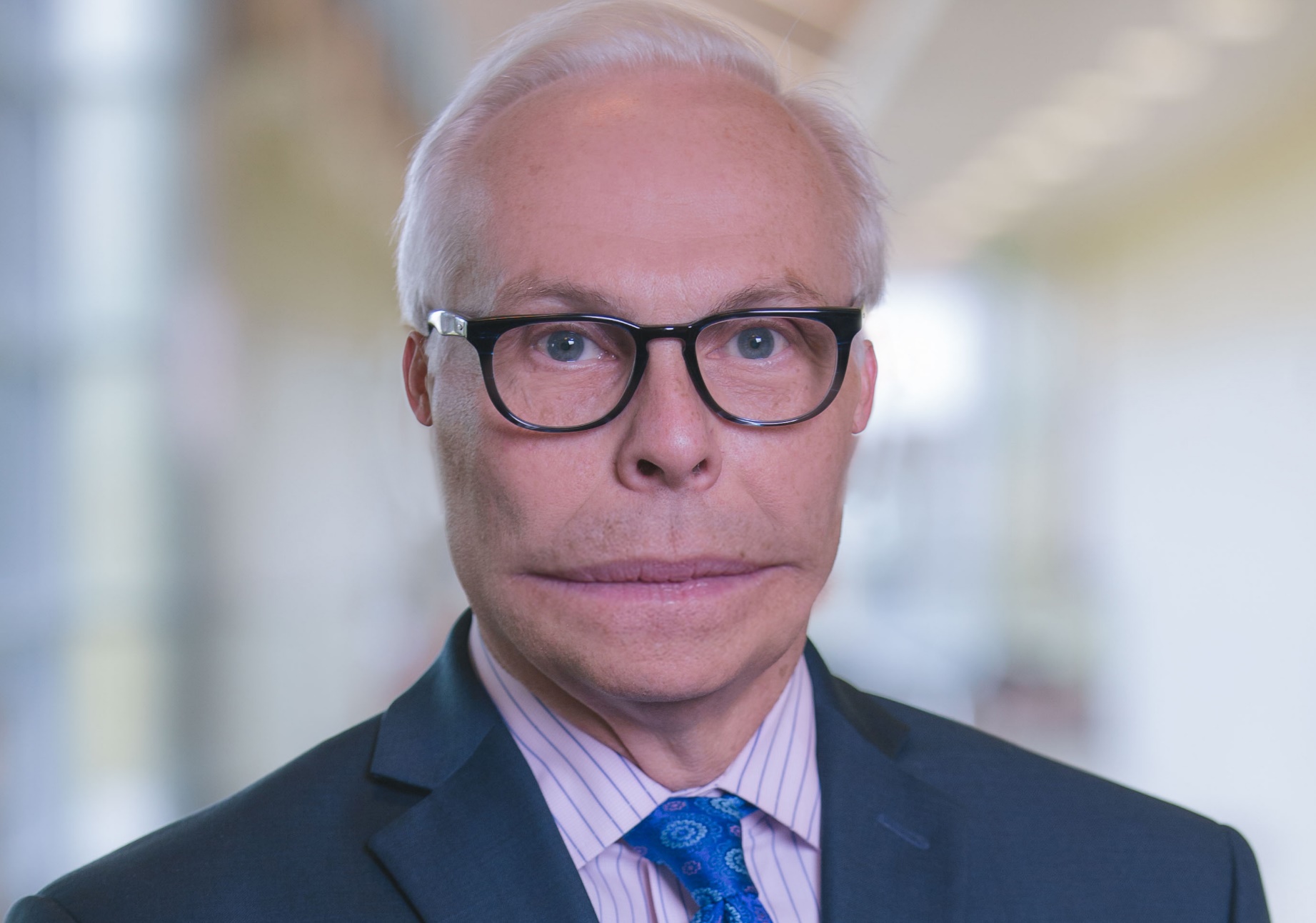 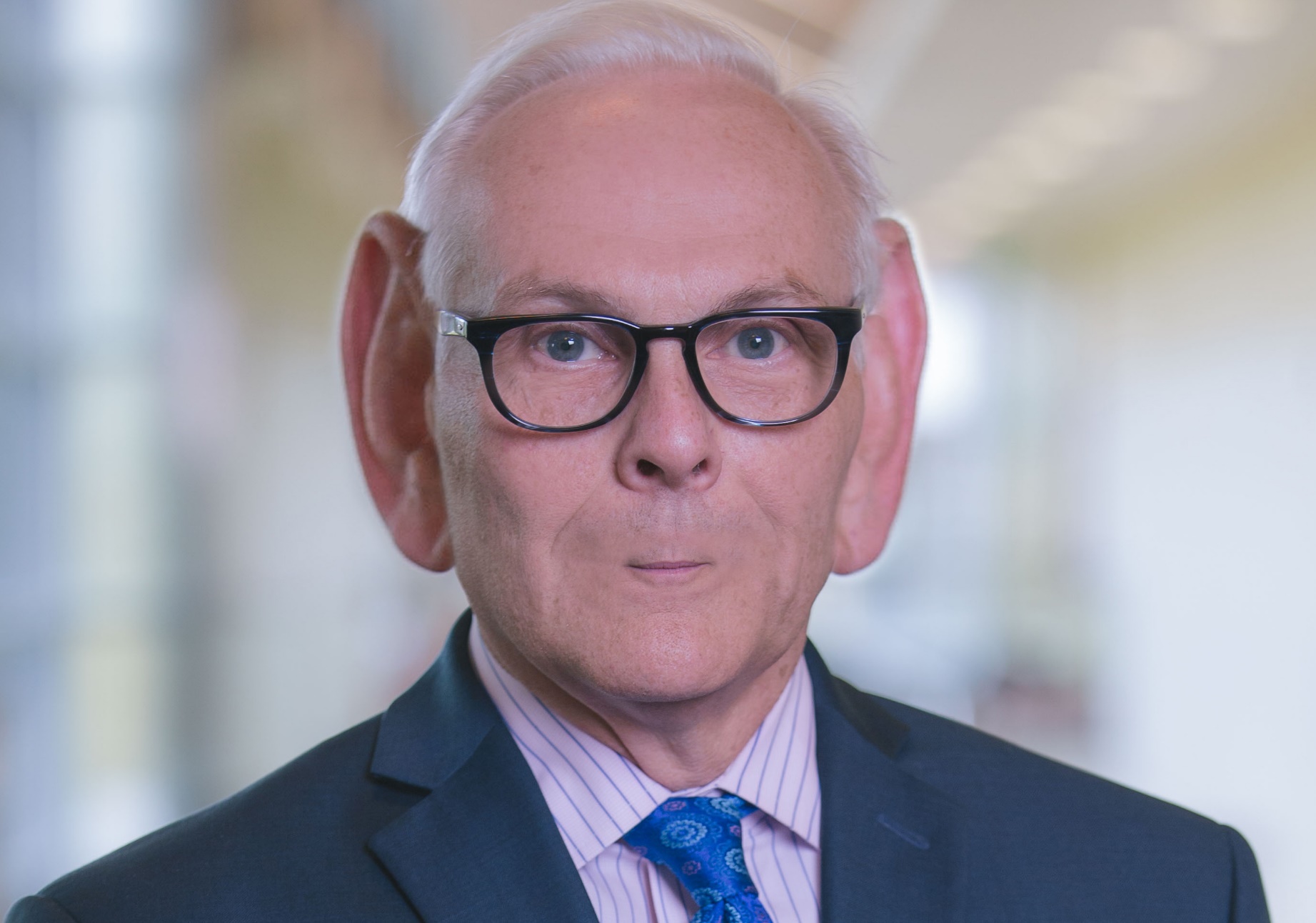 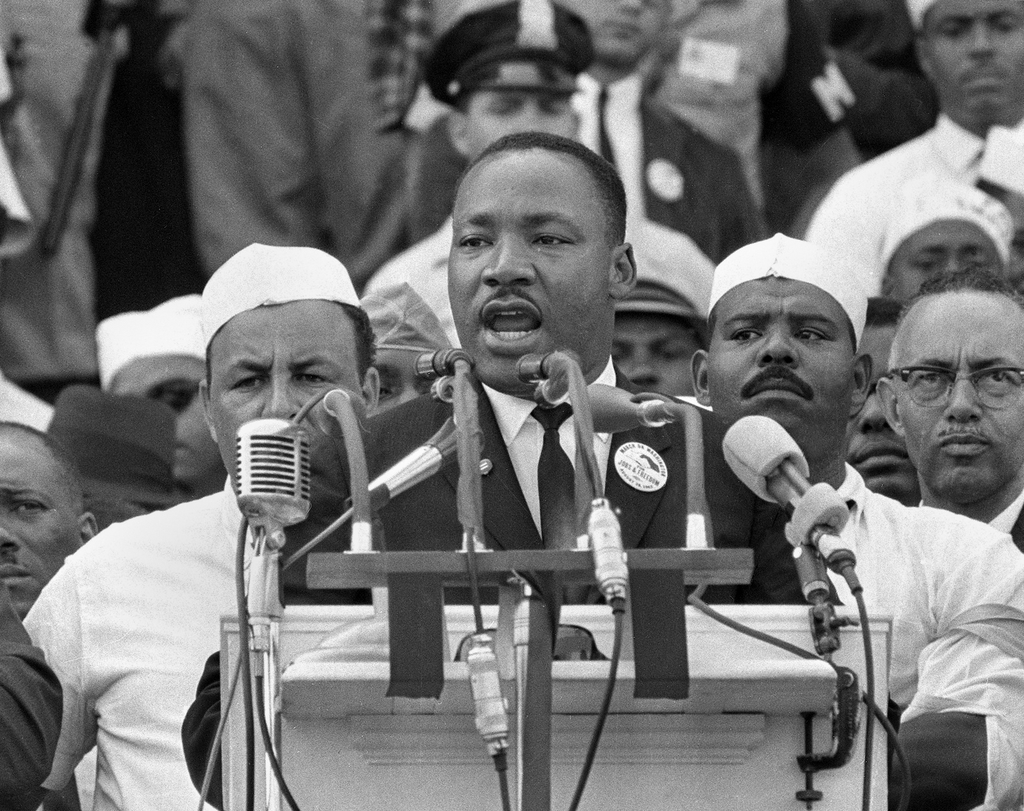 “I havea strategic plan!”
“I havea dream!”
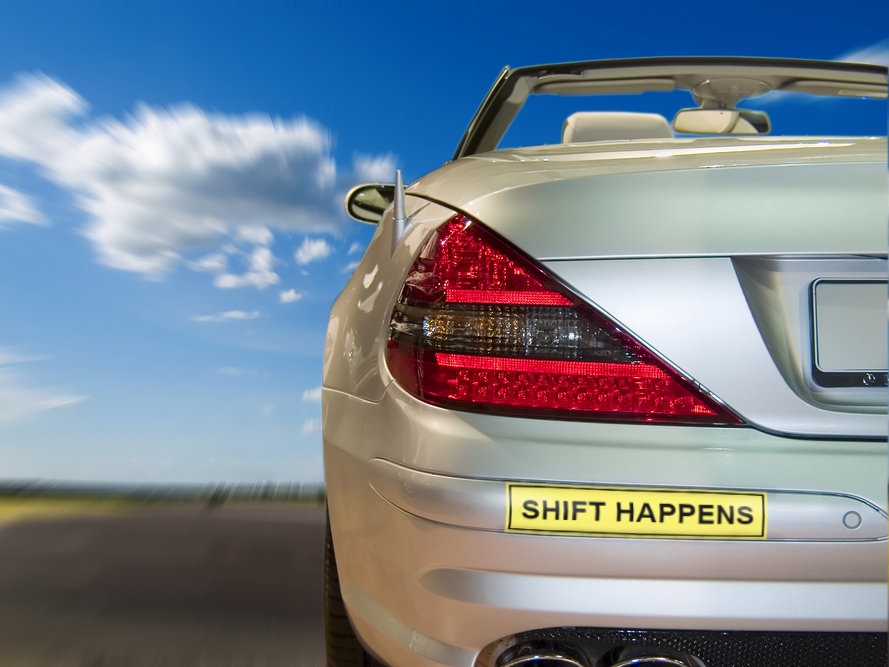 Shift from scheming 
to dreaming
Shift from raising dollars 
to raising sights
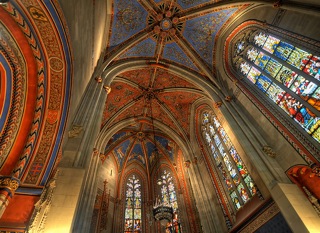 Shift from problems and needs to aspirations and possibilities
Inviting and Compelling
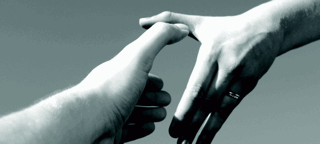 Pull
This is the lure of an attractive goal, or a strongly desired good, recognized by Plato and Aristotle as well as by many other great thinkers of the past … embodying a valued ideal.

It attracts us and callsus to put forward ourgreatest efforts.

The greater the ideal,the greater the powerit can have in our lives.
Benefactor’s
Values andAspirations
Nonprofit’s
Missionand Vision
Gifts ofSignificance
Development Officer’s
Integrityand Passion
Compassion Gauge
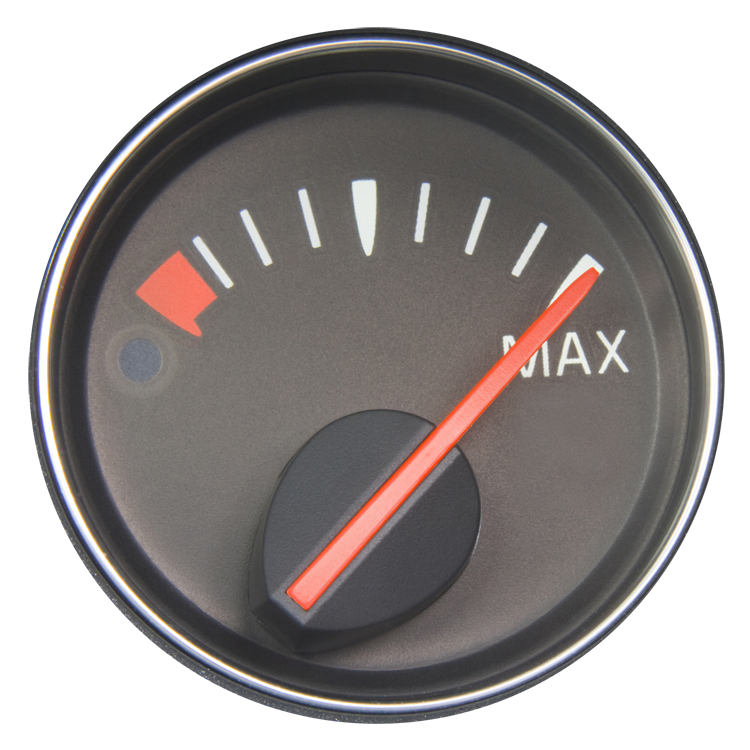 Running on Empathy
DO
THINK
TANK